Advanced Analysis of Algorithms
Dr. Qaiser Abbas
Department of Computer Science & IT, 
University of Sargodha, Sargodha, 40100, Pakistan
qaiser.abbas@uos.edu.pk
21/11/2014
1
Quiz-1
(Time: Until break Session)
Trace the dynamic programming algorithm for the longest common subsequence problem with strings X = “bacb” and Y = “abcabc”. Complete all the entries in the table and also build all of the possible optimal solutions if possible. (10)
Is it possible that this Longest Common Subsequence algorithm can be converted into Least Common Subsequence, if the answer is yes then explain it how? (5)
21/11/2014
2
Greedy Algorithms
Greedy is an algorithmic paradigm that builds up a solution piece by piece, always choosing the next piece that offers the most obvious and immediate benefit. 
Greedy algorithms are used for optimization problems. 
An optimization problem can be solved using Greedy if the problem has the following property: 
At every step, we can make a choice that looks best at the moment, and we get the optimal solution of the complete problem.
21/11/2014
3
Greedy Algorithms
If a Greedy Algorithm can solve a problem, then it generally becomes the best method to solve that problem as the Greedy algorithms are in general more efficient than other techniques like Dynamic Programming. 
But Greedy algorithms cannot always be applied. For example, Fractional Knapsack problem can be solved using Greedy, but 0-1 Knapsack cannot be solved using Greedy.
21/11/2014
4
Greedy Algorithms
Following are some standard algorithms that are Greedy algorithms.
Kruskal’s Minimum Spanning Tree (MST): In Kruskal’s algorithm, we create a MST by picking edges one by one. The Greedy Choice is to pick the smallest weight edge that doesn’t cause a cycle in the MST constructed so far.
Prim’s Minimum Spanning Tree: In Prim’s algorithm also, we create a MST by picking edges one by one. We maintain two sets: set of the vertices already included in MST and the set of the vertices not yet included. The Greedy Choice is to pick the smallest weight edge that connects the two sets.
21/11/2014
5
Greedy Algorithms
Dijkstra’s Shortest Path: The Dijkstra’s algorithm is very similar to Prim’s algorithm. The shortest path tree is built up, edge by edge. We maintain two sets: set of the vertices already included in the tree and the set of the vertices not yet included. The Greedy Choice is to pick the edge that connects the two sets and is on the smallest weight path from source to the set that contains not yet included vertices.
Huffman Coding: Huffman Coding is a loss-less compression technique. It assigns variable length bit codes to different characters. The Greedy Choice is to assign least bit length code to the most frequent character.
21/11/2014
6
Greedy Algorithms
The greedy algorithms are sometimes also used to get an approximation for Hard optimization problems. 
For example, Traveling Salesman Problem is a NP Hard problem. A Greedy choice for this problem is to pick the nearest unvisited city from the current city at every step. This solutions doesn’t always produce the best optimal solution, but can be used to get an approximate optimal solution.
21/11/2014
7
Activity Selection Problem
Let us consider the Activity Selection problem as our first example of Greedy algorithms. Following is the problem statement.
You are given n activities with their start and finish times. Select the maximum number of activities that can be performed by a single person, assuming that a person can only work on a single activity at a time.
Example:
Consider the following 6 activities. 
start[] = {1, 3, 0, 5, 8, 5}; 
finish[] = {2, 4, 6, 7, 9, 9}; 
The maximum set of activities that can be executed by a single person is {0, 1, 3, 4}
21/11/2014
8
Activity Selection Problem
The greedy choice is to always pick the next activity whose finish time is least among the remaining activities and the start time is more than or equal to the finish time of previously selected activity. 
We can sort the activities according to their finishing time so that we always consider the next activity as minimum finishing time activity.
Sort the activities according to their finishing time
Select the first activity from the sorted array and print it.
Do following for remaining activities in the sorted array.
If the start time of this activity is greater than the finish time of previously selected activity then select this activity and print it.
21/11/2014
9
Activity Selection Problem
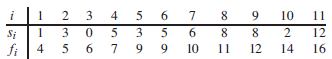 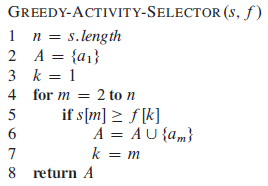 21/11/2014
10
Activity Selection Problem
GREEDY-ACTIVITY-SELECTOR() schedules a set of n activities in O(n) time, assuming that the activities are sorted initially by their finish times.
21/11/2014
11
Huffman Codes
Huffman coding is a lossless data compression algorithm. The idea is to assign variable-length codes to input characters.
Lengths of the assigned codes are based on the frequencies of corresponding characters. 
The most frequent character gets the smallest code and the least frequent character gets the largest code.
21/11/2014
12
Huffman Codes
The variable-length codes assigned to input characters are Prefix Codes, means the codes (bit sequences) are assigned in such a way that the code assigned to one character is not prefix of code assigned to any other character. This is how Huffman Coding makes sure that there is no ambiguity when decoding the generated bit stream.
21/11/2014
13
Huffman Codes
Let us understand prefix codes with a counter example. 
Example: Let there be four characters a, b, c and d, and their corresponding variable length codes be 00, 01, 0 and 1. This coding leads to ambiguity because code assigned to c is prefix of codes assigned to a and b. If the compressed bit stream is 0001, the de-compressed output may be “cccd” or “ccb” or “acd” or “ab”.
There are mainly two major parts in Huffman Coding
Build a Huffman Tree from input characters.
Traverse the Huffman Tree and assign codes to characters.
21/11/2014
14
Huffman Codes
Steps to build Huffman TreeInput is an array of unique characters along with their frequency of occurrences and output is Huffman Tree.
Create a leaf node for each unique character and build a min heap of all leaf nodes (Min Heap is used as a priority queue. The value of frequency field is used to compare two nodes in min heap. Initially, the least frequent character is at root)
Extract two nodes with the minimum frequency from the min heap.
Create a new internal node with frequency equal to the sum of the two nodes frequencies. Make the first extracted node as its left child and the other extracted node as its right child. Add this node to the min heap.
Repeat steps#2 and #3 until the heap contains only one node. The remaining node is the root node and the tree is complete.
21/11/2014
15
Huffman Codes
Let us understand the algorithm with an example:
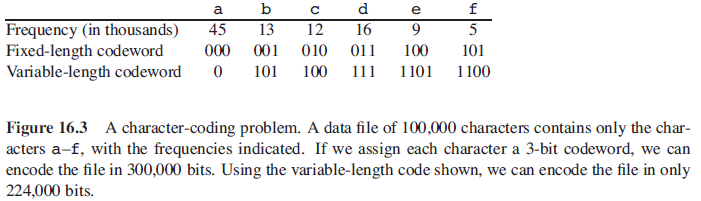 21/11/2014
16
Huffman Codes
21/11/2014
17
Huffman Codes Algorithm
21/11/2014
18
Huffman Codes
Time Complexity:
Q is implemented as binary min-heap(ch6)
For a set of C of n characters, the initialization of Q in line 2 can be performed in O(n) time using the BUILD-MIN-HEAP procedure (section 6.3)
The for loop in lines 3-8 is executed exactly n-1 times, and since each heap operation requires time O(logn), so the loop contributes O(nlogn) to the running time of Huffman algorithm on a set of n characters.
21/11/2014
19